中观系列讲座（五）
CORE
核心：现空二谛
目   录
一、概述：
二谛是佛法理论体系的核心、中轴
诸佛依二谛，为众生说法。
 一以世俗谛，二第一义谛。

若人不能知，分别于二谛。
                          则于深佛法，不知真实义。       ----《中论》
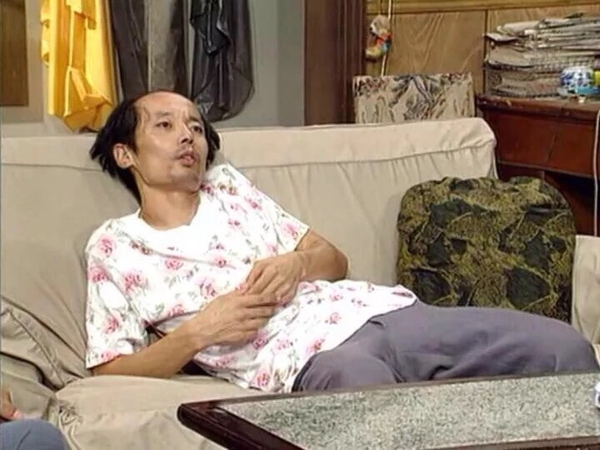 二
二、名词解释：
“二”：数词、表示两个

“谛”：真谛、真理、真相、真实

“二谛”：两种真理
二、名词解释：
世俗：世间、非殊胜、平凡境界、不究竟。

胜义：超越世间、殊胜、究竟
二、名词解释：
世俗谛：相对层面的真理。

胜义谛：终极真理。
三、衍生内涵
1，物质的宏观层面与微观层面。
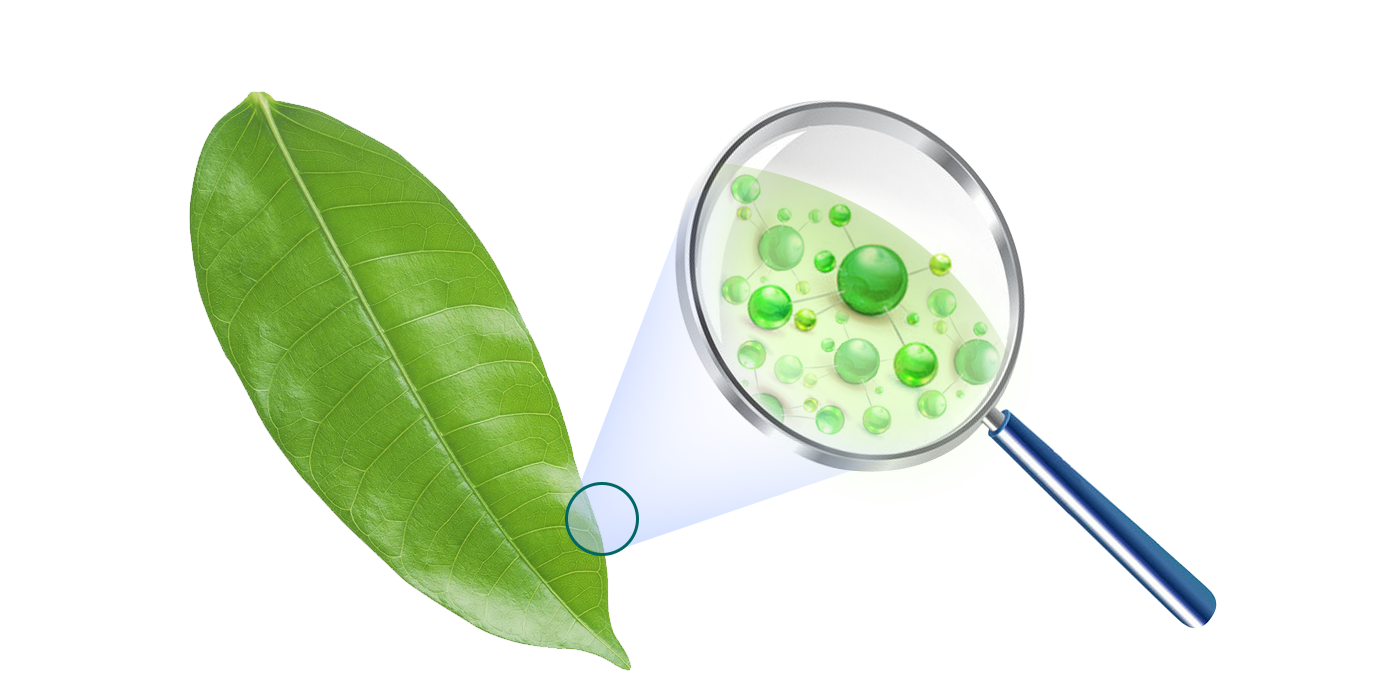 2，梦中与梦醒。
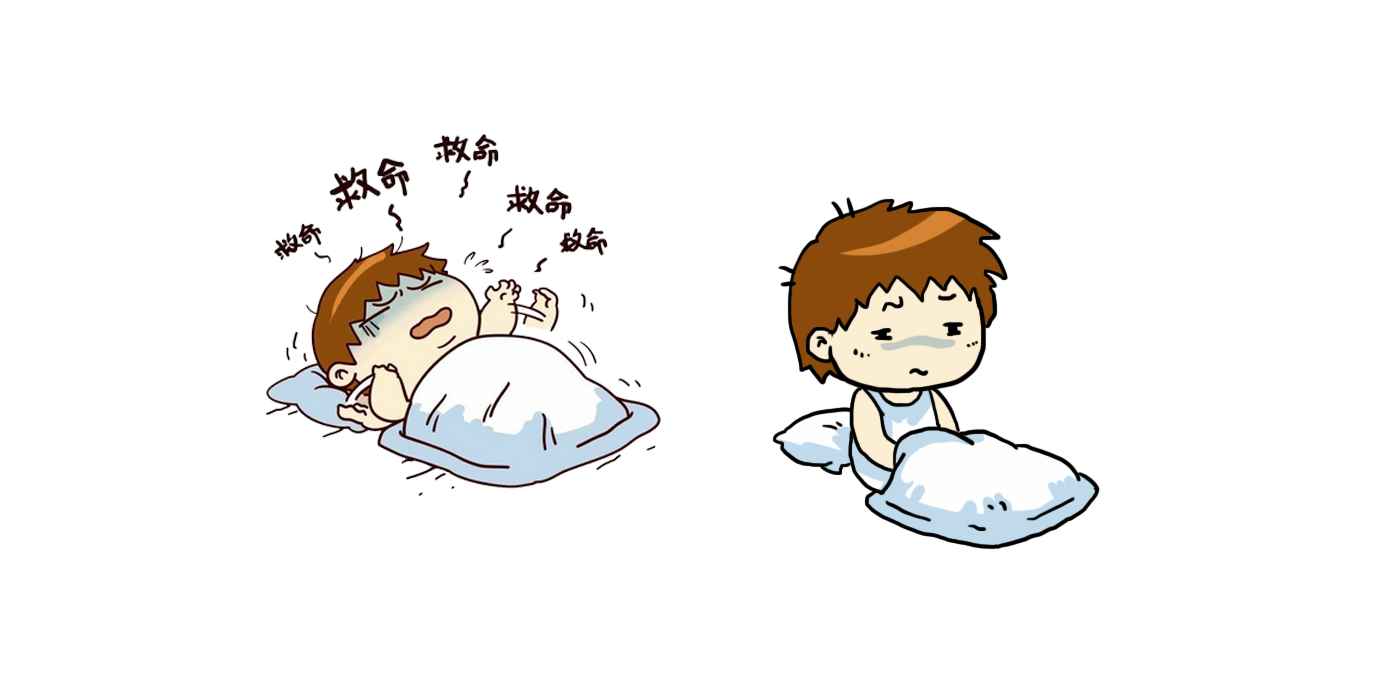 3，佩戴墨镜。
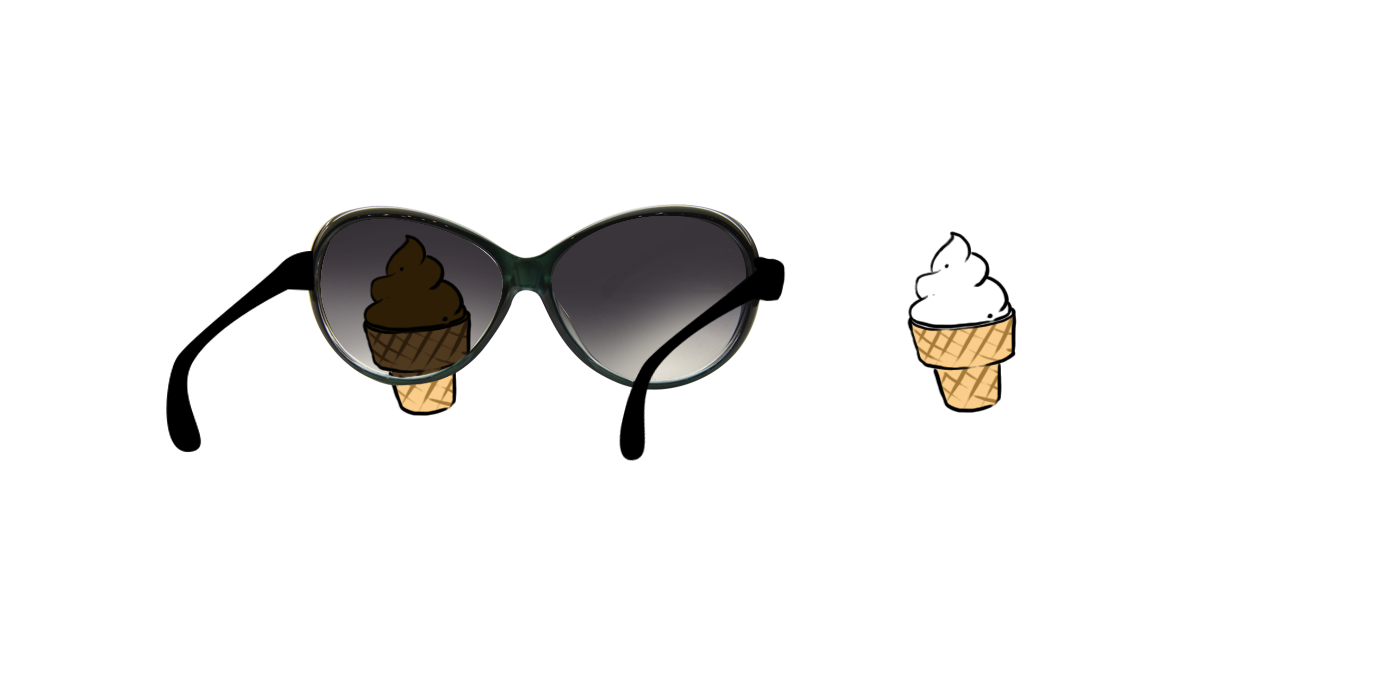 总结：立场不同、视角不同、考察标准不同、得出的结论也不同。
四、中观范畴内的二谛
（一）例：
1，以大缘起因观察一个 杯子。

2，以破有无生因观察 杯子的产生。
（二）question：杯子到底存不存在？
1，世俗谛：  不详细观察（不使用五大推理）的情况下、在普通凡夫的境界当中----存在。

2，胜义谛：详细观察（使用五大推理）的情况下，在圣者根本慧定的境界当中----不存在。
结论：
1，【由于诸法见真妄，故得诸法二种体
         说见真境即真谛，所见虚妄名俗谛】
                                            ---《入中论》
2，幻化八喻。
常见问题：
“明明我看到它存在，为什么说它不存在？”  
  回答：这只是你的感觉
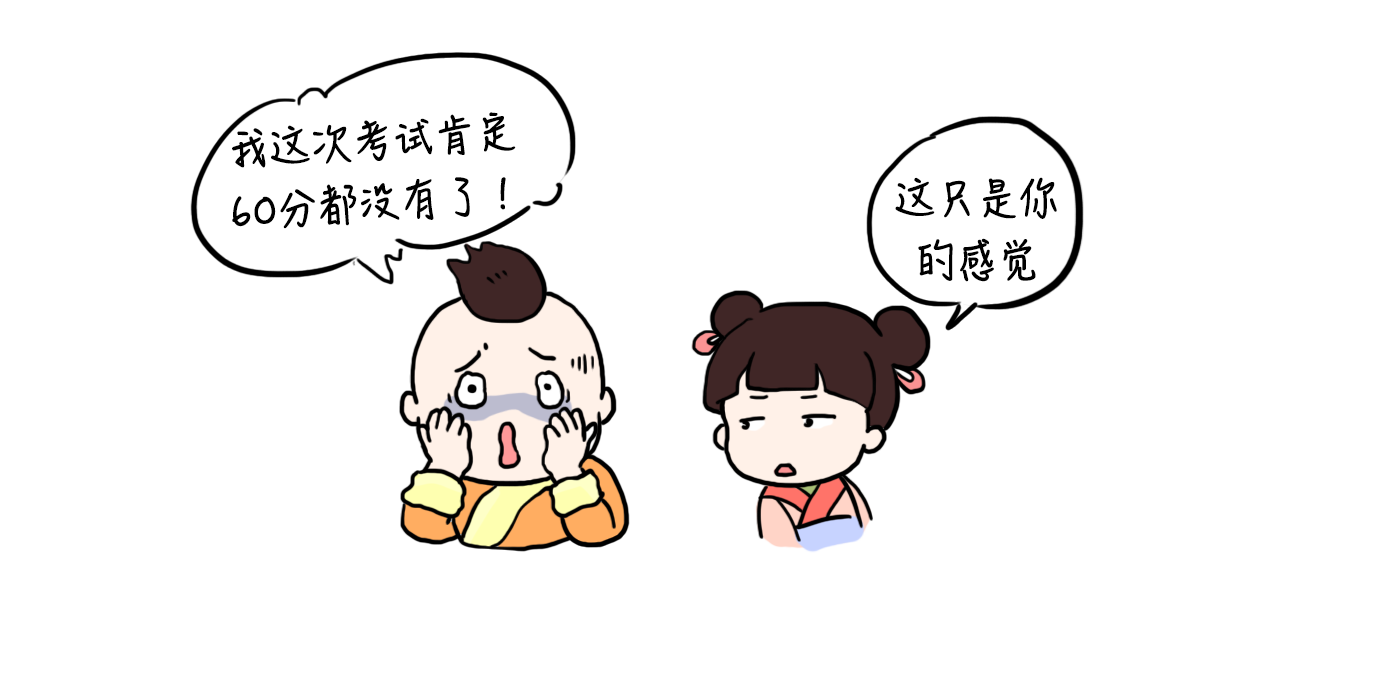 引申：
“明明我梦到它存在，为什么说它不存在？”

“明明我看到海市蜃楼，为什么说它不存在？”
PS：“存在”的两种层次：

1，真实的对象。  2，虚幻的现象
（三）现空二谛：
显现是世俗，空性是胜义
1，（世俗）显现： 

一切概念、凡夫的所有感官境界、凡夫的二取。

【拓展】：
五根识的现量感受，落实到分析二谛的场合，最终都是通过意识来判断。
【痴障性故名世俗，假法由彼现为谛，
   能仁说名世俗谛，所有假法唯世俗。】
                                                             ---《入中论》

世俗谛 = 世俗当中的真实 = 究竟意义上非真实（不是终极真理）
           = 假的（可以被推翻的）
世俗谛的异名：名言谛（名称、言语） 【语言可以强化、固化分别念】
分类：倒世俗、真世俗
（1），倒世俗：世俗谛层面也不能成立。 
         例如：幻觉、海市蜃楼。
（2），真世俗：世俗谛层面可以成立的
（不以胜义理论---五大推理进行观察的情况下）。
例如：（如梦如幻）的泰山、黄河、杯子。
PS： 
实有、非空性、自性 
=  倒世俗 
=世俗谛当中都不存在
= 二谛当中都不存在 
=子虚乌有 =从未存在过
2，（胜义）空性：一切世俗显现背后无自性的本质、属性。

【如眩翳力所遍计,见毛发等颠倒性,
   净眼所见彼体性,乃是实体此亦尔.】---《入中论》

胜义谛=胜义当中的真实 = 究竟意义上的真理 = 实相

胜义谛的异名：真谛、第一义谛、实相、本来面目、法界、如来藏、大光明、心性、法身、圆觉 等
现相
实相
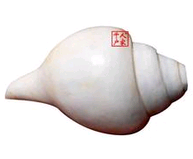 瑜伽世间
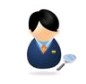 胜义谛
正常人
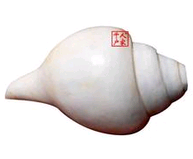 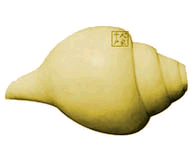 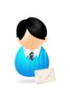 胆病
患者
平凡
世间
世俗谛
胜义谛
分类：相似胜义、真实胜义

（1），相似胜义【单空】：
不是真正的胜义谛，只是相对而言的胜义谛，介于世俗谛和胜义谛之间的过度阶段。 
例如：破除了实有之后得到的“无”的结论、破除了真实之后得出的“假”的结论。
（2），真实胜义【大空性】：
真正的胜义谛。 
例如：完全超越一切概念的状态，不仅仅推翻“有”，也推翻“无”，没有任何概念可以成立。
【拓展1】：

【胜义非心境，说心是世俗】---《入行论》

PS： 真实胜义不是分别心的对象，不是概念， 相似胜义是分别心的对象，是一种概念， 分别念面前思维“真实胜义”， 其本身还是相似胜义 ，还是世俗谛，【凡有概念，都是世俗】
（四）二谛的关系
1，现空双运：（分多种层次）
教证：

【色不异空、空不异色，色即是空、空即是色】                
                                                
                                            ---《心经》
1）暂时的现空双运：

如梦如幻的显现（现）存在的同时， 显现的本质是无自性（空）。

 例如：杯子的显现存在=杯子的自性不存在   ----两种属性同时成立----双运
（2）（自空视角）究竟的现空双运：

在实相当中，所谓“如梦如幻的显现（现）”，“ 显现的本质是无自性（空）”这些概念统统不成立，全部消融，无二无别。
（3）（他空视角）究竟的现空双运：

在实相当中，是超越一切概念的大空性境界，同时具足如来藏大光明显现，大空性与大光明无二无别。
 
【心无有心,心之自性为光明】---《中般若经》
2，现象与本质：
（现象是世俗，空性是现象的本质）

（1）现象与本质不可单独存在，无法脱离。
【离开显现谈空性，都是耍流氓】
2，现象与本质：
（2）不能把本质当作一种现象去看待。 如果把空性当中是一种“空无的现象”容易堕入断见，  

【如是一切法虽空，于空性中亦得生】         ---《入中论》

（3）现象与本质是相互依存的关系。
例子：如果没有杯子，就谈不上杯子的空性如果张三不存在，也无法分析张三是否是一个好人。
（4）透过现象才能探究本质：透过显现才能认知空性。

【拓展】：

即使是世俗谛层面，显现也100%是空性，
 不存在空性之外的显现。

             【任何显现定空性，所有空性定显现】--《定解宝灯论》
3，有法与法性：
（显现是有法，大空性是法性）

世俗与真实胜义，具有某种“互斥性”：

如果仍然有概念、二取、分别念，就没有安住于大空性；
如果安住于大空性，必然泯灭一切概念、二取、分别念。
【梦里明明有六趣，觉后空空无大千】

                                  ---《证道歌》
【拓展】：
显现有“割裂”，大空性无“割裂”。
4，世俗谛中有二谛，胜义谛中无二谛。

（1），只有站在世俗谛的立场，才能谈及世俗谛与胜义谛，
才能有概念的存在。

（2），如果真正胜义谛的立场，连胜义谛这个概念本身都无
法成立。
【开口就错、动念即乖】
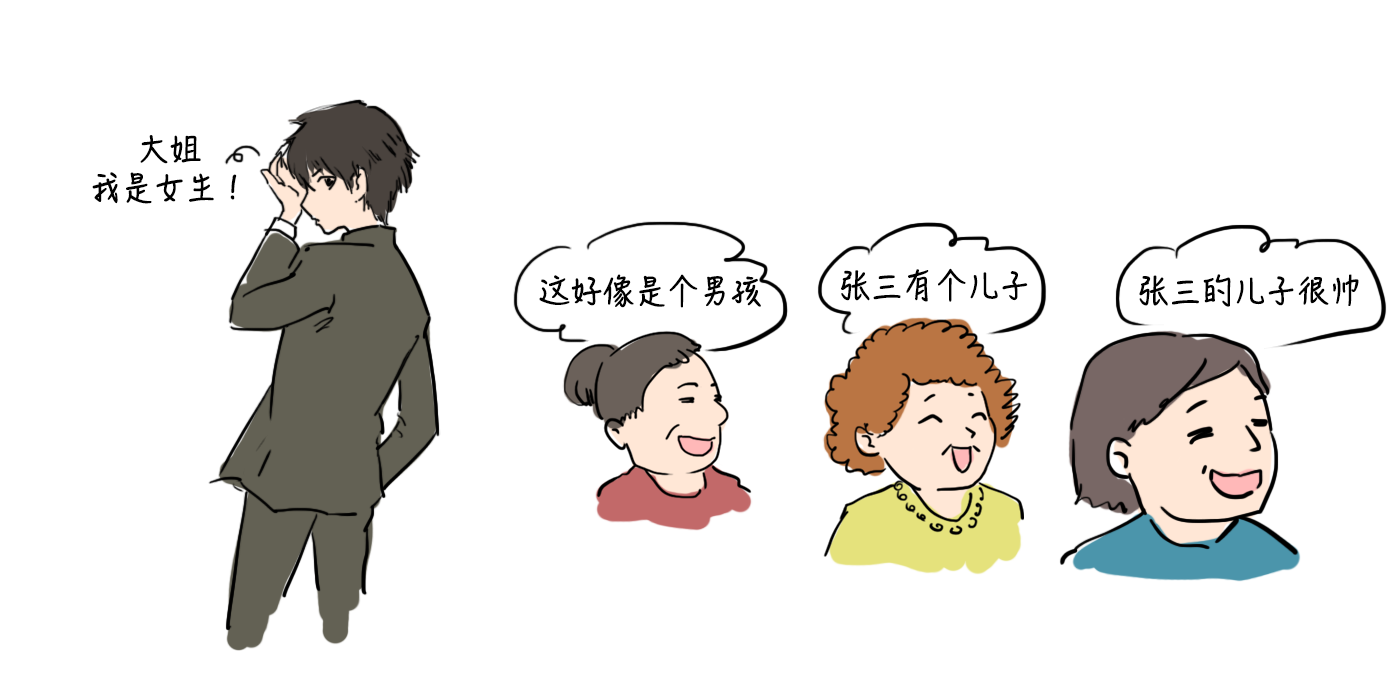 谛=真实；空性=非真实； 

-----------在空性当中，“胜义谛”也不成立。

【观法无谛实，不得谛实法】---《入行论》

结论：
                  唯一真实的就是：一切都不真实。
【拓展】：

1,究竟来说，不可执著有一个“胜义谛”。

2,用分别念谈及胜义谛的时候，已经是世俗谛了。 

【僧问：“如何是第一义？”师曰：“你问底是第二义。”】
                                                          ---《五灯会元》
5，方便与方便生。

（方法与目标，道路与目的地，船与对岸）

（1）依靠探究世俗谛的本质，可以证得胜义谛。

（2）依靠世俗谛层面的闻思修行，可以证得胜义谛。

（3）依靠世俗谛可以引导其他众生趋入胜义谛。
既然世俗谛是假的，为何需要承认其存在？

【若不依俗谛，不得第一义。
  不得第一义，则不得涅槃。】---《中论》

【为果不观察】---《入行论》

【拓展】：
二谛都是“拐杖”。
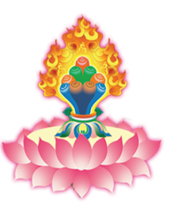 中场休息：
以下概念当中：哪一个概念与其他四个的内涵不一致？
A：自性

B：真实

C：不空

D：缘起

E ：独立
6，二者非一非异。

【行界胜义相，离一异性相，	
   若分别一异，彼非如理行。】---《解深密经》
二谛是一体的四种过失：

【一、因为一切凡夫能现见世俗谛，如此也将现见胜义谛；
   二、如同依靠世俗谛而增上烦恼一样依靠胜义也应增上烦恼；
   三、如同胜义中不可分割一样世俗中也应当不可分割；
   四、就像见闻世俗法无需寻觅一样胜义谛也应成如此。】

                                               ---《定解宝灯论浅释》
二谛是他体的四种过失：

【一、如此一来，虽然现量证悟了胜义谛，但由于世俗谛不包括在其中，仍旧不能获得涅槃；
   二、应成与世俗谛异体的胜义谛不是世俗谛的法性，如瓶子不是氆氇的法性一样；
   三、因二谛分开，只是世俗中的无我而并非是胜义谛，如瓶子不成立并不能确定氆氇不成立；
   四、证悟胜义谛而获得涅槃时却仍存在另外一个世俗谛，结果还会产生烦恼，这样一来，一个士夫的相续中烦恼与菩提同时不相违而存在了。】                                    ---《定解宝灯论浅释》
五、常见误解：
1，“既然万法皆空，何必要修行，何必要行善？”
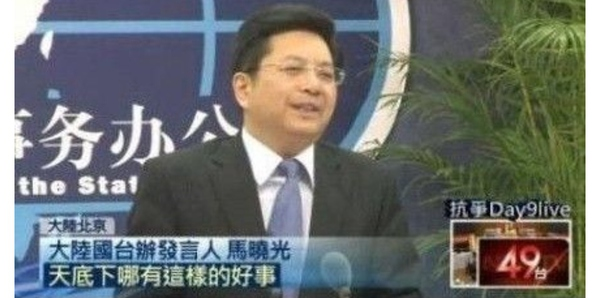 五、常见误解：
五、常见误解：
2，“万法皆空，因果不空。”


  ：《中论·观因果品》
五、常见误解：
3，“世俗显现不能破除，否则就是断见，所以如梦如幻的显现自始自终都要保留。”

：【世间一切非正量， 故真实时无世难， 
   若以世许除世义， 即说彼为世妨难。】---《入中论》
五、常见误解：
4，“杯子、瓶子是空性，佛不是空性。”

【我说佛道如幻如梦。我说涅盘亦如幻如梦。若当有法胜于涅盘者。我说亦复如幻如梦】
                                          ---《小品般若经》
五、常见误解：
5，“既然分别念不是胜义谛，那就不需要闻思了，干脆什么都不想就可以了。”


  ：“既然船不是对岸，那就不需要船了？”
      “ ‘什么都不想’本身也是一种念头“
五、常见误解：
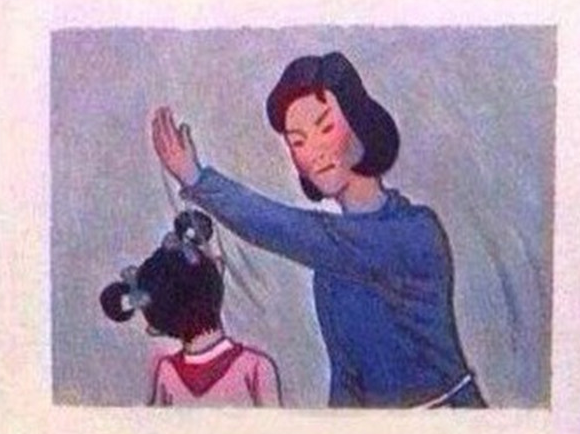 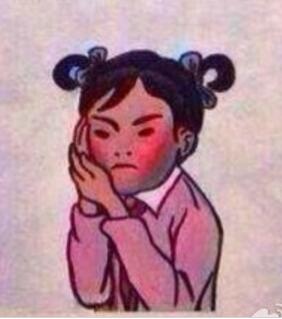 五、常见误解：
6，“世俗谛当中真实存在，胜义谛当中如梦如幻。”


    ：“世俗谛中如梦如幻，胜义谛超越一切概念。”
7，“我一打坐，全都空了，一片漆黑，什么都没有了。”
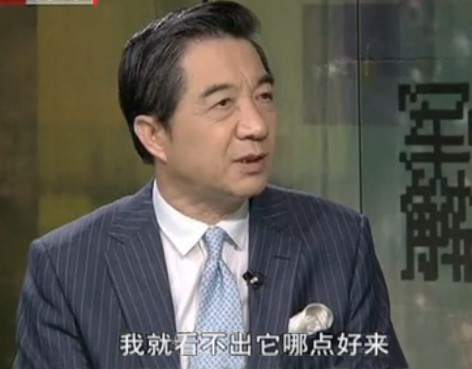 五、常见误解：
六：注意事项：
1，重视祈祷。

2，重视取舍因果、积资净障。
课后习题：
1，关于“二谛”，有哪些常见误解？
PREVIEW 预习：
《进阶：视角切换》

    （关于自续派与应成派）
预习资料：
1，《定解宝灯论讲记》
第一品“见解无遮或非遮”、第三品“入定有无执著相”。

2，《中观庄严论解说》第23-29课。
本课圆满^_^
本节课的内容：你听懂了多少？

A:：低于30%
B ：30%---50%
C  : 50%-70%
D  : 70%-90%
E   : 高于90%
过去五节课当中，哪 一节 课你感觉最相应？

A:：（一）《导言：带你走进中观》
B ：（二）《基础：我与无我》
C  : （三）《推理：缘起性空》
D  : （四）《推理：生与无生》
E   : （五）《核心：现空二谛》